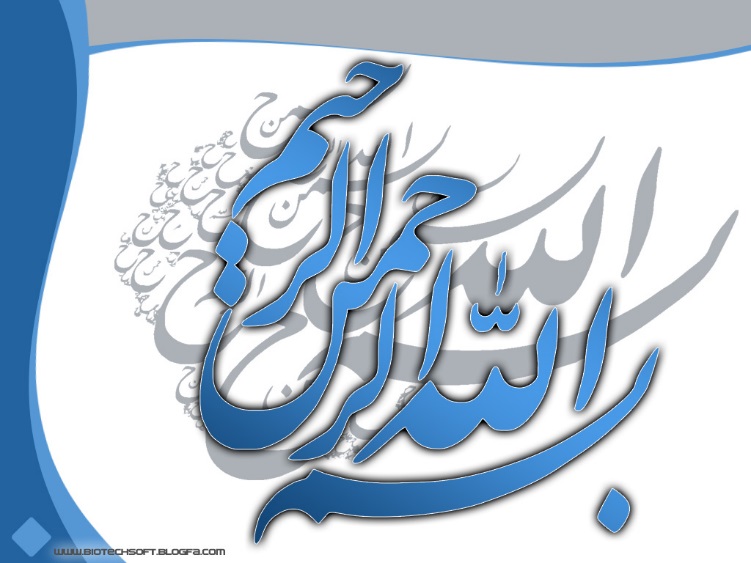 گزارش عملکرد دفتر پرستاری 
سال 1402
اجرای قانون تعرفه گذاری خدمات پرستاری /جلسات شفاف سازی پرداختی تعرفه در بیمارستان ها /رانددوره ای HIS بیمارستانها
ساماندهی اعزام بیمارستان ها – انتقال ایمن بیماران / بازدید دوره ای آمبولانس ها
تشکیل تیم تخصصی بحران در پرستاری
ساماندهی نیروی انسانی گروه پرستاری
صدور پروانه صلاحیت حرفه ای گروه پرستاری
تشکیل تیم نظارتی دفتر پرستاری و انجام بازدیدهای دوره ای
حضور دوره ای تیم دفتر پرستاری در هیئت رئیسه دانشگاه و ارائه گزارش عملکرد
نشست دوره ای با مترون بیمارستان ها در راستای اجرای مراقبت موردی در بخش اورژانس 
برگزاری دوره های مستمر آموزش  ICU باهمکاری نظام پرستاری 
طرح اینترشیب و جلسات مختلف با دانشکده پرستاری و بیمارستان ها واجرای این طرح 
همکاری با اداره نظارت بر درمان  در بازدیدهای دوره ای
برگزاری جلسات دوره ای شورای هماهنگی پرستاری
نظارت بر اجرای آموزش به بیمار و پرستار پیگیر در بیمارستانها
بازدیدهای دوره ای و همکاری با اداره نظارت در خصوص مراکز مشاوره و خدمات پرستاری در منزل
جلسه توجیهی با مراکز مشاوره و پرستاری در منزل با همکاری اداره نظارت و صدور پروانه ها 
برگزاری کارگاه های دوره ای اخلاق بالینی
برگزاری جلسات دوره ای با مدارک پزشکی جهت یکسان سازی فرم های پرونده بیمارستانی
تشکیل هئیت اجرایی ششمین دوره انتخابات در دفتر پرستاری و برگزاری انتخابات
معرفی نماینده از دفتر پرستاری
چاپ و توزیع تبلیغات در بیمارستان های تحت پوشش
ثبت نام از داوطلبین ششمین دوره انتخابات
ارسال اسامی دواطبین به هئیت نظارت جهت تائید صلاحیت و چاپ اسامی افراد تایید صلاحیت شده
اعلام تعداد صندوق های ثابت و سیار اخذ رای به ستاد مرکزی انتخابات
هماهنگی با حراست دانشگاه جهت ساخت مهر های هئیت اجرایی
برگزاری انتخابات
شرکت در جلسات کمیته جوانی جمعیت 
جلسات دوره ای بخش اورژانس در خصوص بررسی چالش ها و مشکلات در اجرای کیس   ، ماندگاری بیماران و اعزام
برگزاری جلسات دوره ای توانمند سازی مدیران پرستاری
جلسه مداوم با کارشناسان زخم ساماندهی زخم و روال پانسمان در بیمارستان ها با تشکیل تیم منسجم
تشکیل کمیته آموزشی دیالیز و برگزاری دوره های منسجم
ورود اطلاعات برنامه عملیاتی دفتر پرستاری در سامانه 
کارگاه های دوره ای افزایش تاب آوری و مدیریت خطر در مقابل حوادث و بلایا جهت پرستاران مجموعه بیمارستان ها
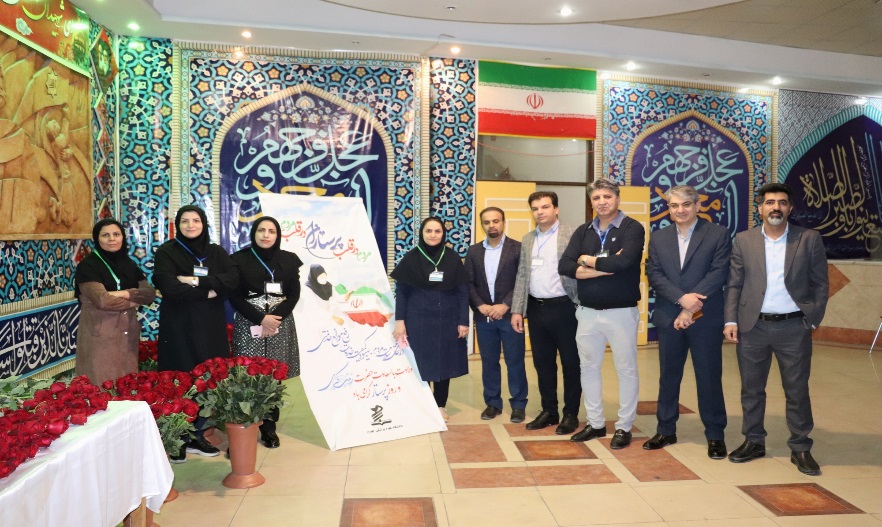 برگزاری مراسم روز پرستار
تشکیل ستاد برگزاری مراسم در دفتر ریاست دانشگاه 
توزیع بلیط رایگان سینما جهت پرسنل و خانواده
برگزاری جشنواره ورزشی با همکاری نظام پرستاری
آماده کردن پکیج پذیرایی جهت پرسنل شب کار درروز برگزاری مراسم جشن
برگزاری مراسم بزرگداشت در تالار علامه امینی
بازدید از بیمارستان ها با ریاست دانشگاه و معاونت درمان همراه با اهدای گل
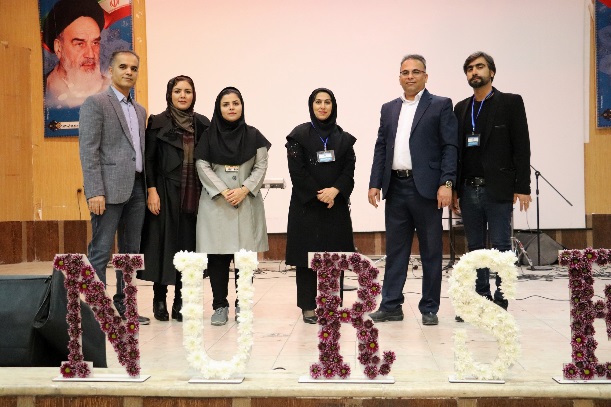 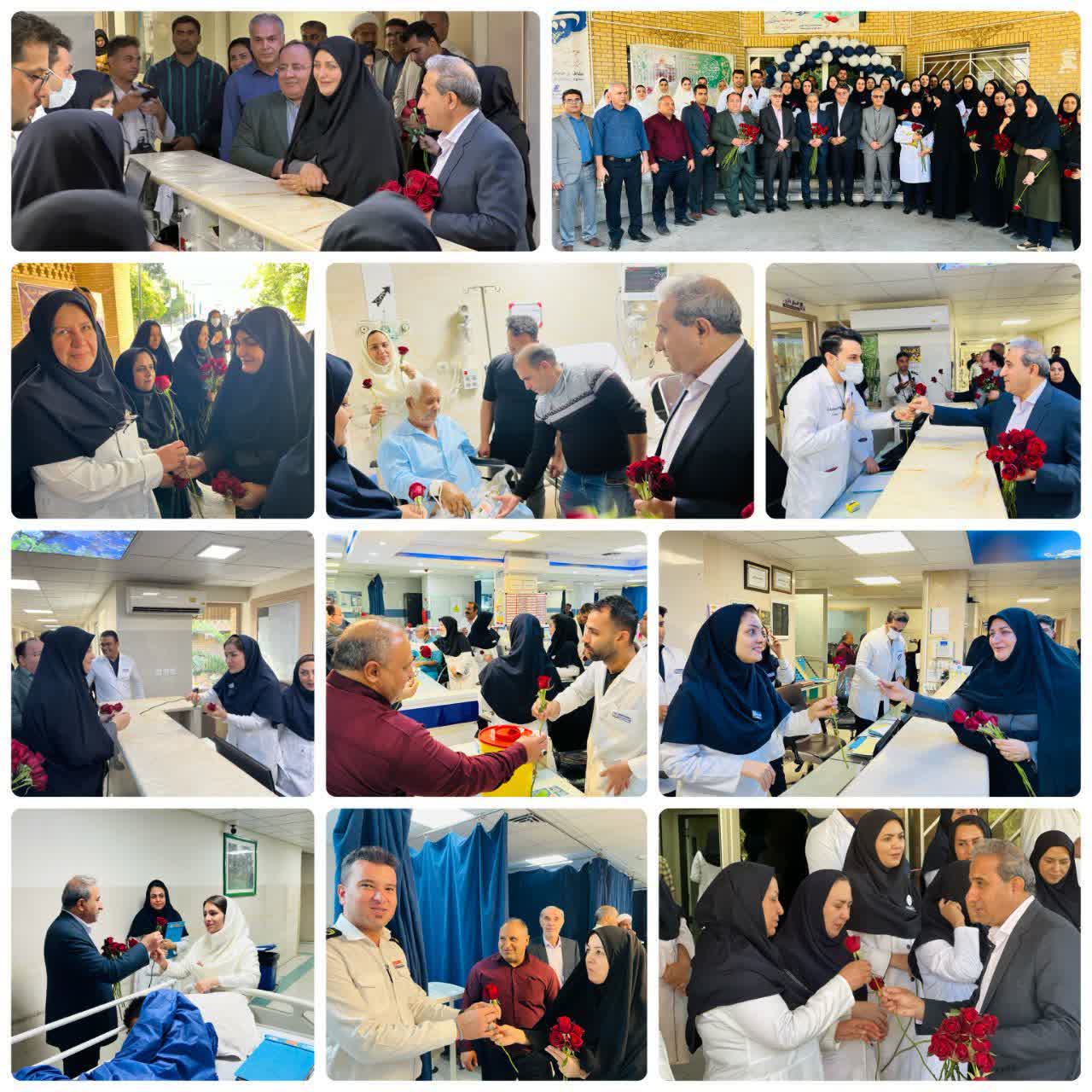 جلسات اداره اورژانس بیمارستانی در سال1402
گزارش بازدید بیمارستان ها
بازدید آمبولانس ها در 1402/03/28 و  1402/06/26
شرکت در جلسات صبحگاه نظارت یک شنبه های هر هفته

شرکت در جلسات مربوط به اداره نظارت 

بررسی آمار شاخص های ثبت شده از بیمارستان ها در سامانه med care و انجام اقدامات اصلاحی در صورت نیاز 

تهیه فرایند های مورد نیاز با همکاری مدیر خدمات پرستاری (فرایند انتقال ، اعزام ،ارجاع )

تهیه چک لیست های نظارت (راند سوپروایزوری ،اتاق عمل ،cssd،کیس متد ،تریاژ و...) با همکاری دفتر پرستاری 

شرکت در جلسات کارگروه آمادگی در بحران
تشکیل کارگروه تخصصی و آموزشی مدیریت بحران در دفتر پرستاری حوزه معاونت درمان
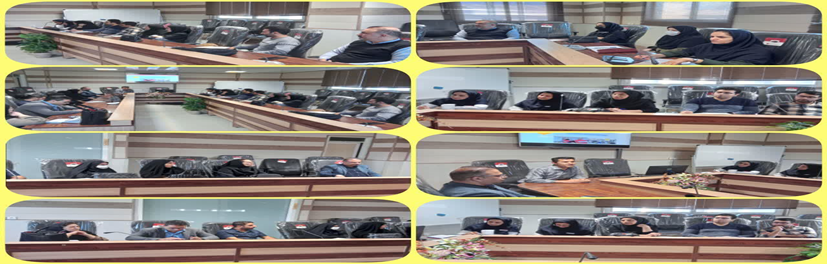 شرکت در کارگاه مدون پرستاری در حوادث و بلایا و کسب نمره برتر کشوری 
برگزاری کار گروه مدیریت خطر حوادث و بلایا در محل مرکز آموزشی ، درمانی استاد مطهری حضور اعضای کارگروه
برگزاری مانور دور میزی حادثه ترافیکی مشترک بین شهرستان خفر و جهرم در محل بیمارستان خاتم الانبیاء خفر
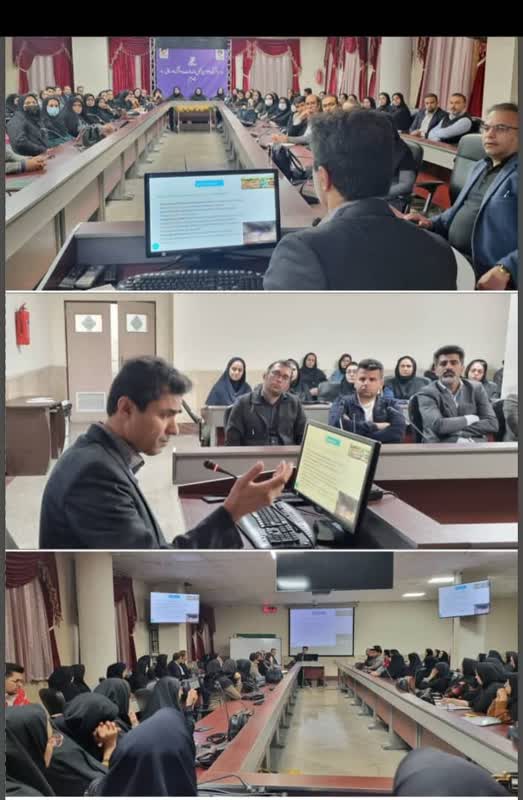 برگزاری کارگاه آموزشی تاب آوری کادر درمان در بلایا در سالن شهید ایرانمنش جهت کلیه کارکنان
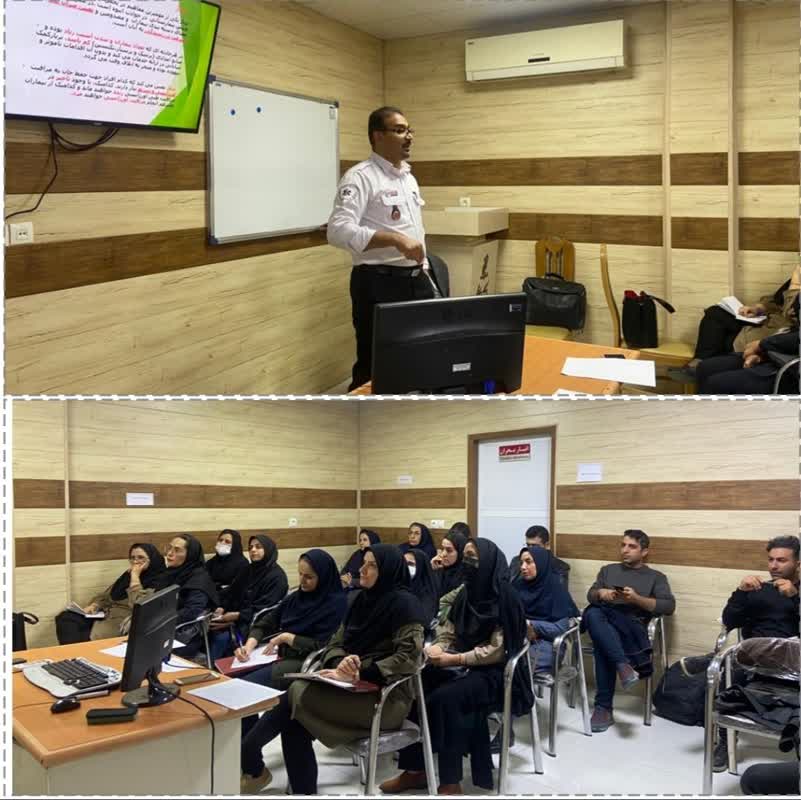 برگزاری کارگاه تریاژ خوب در بحران در محل مرکز آموزشی ، درمانی استاد مطهری با حضور اعضای کارگروه
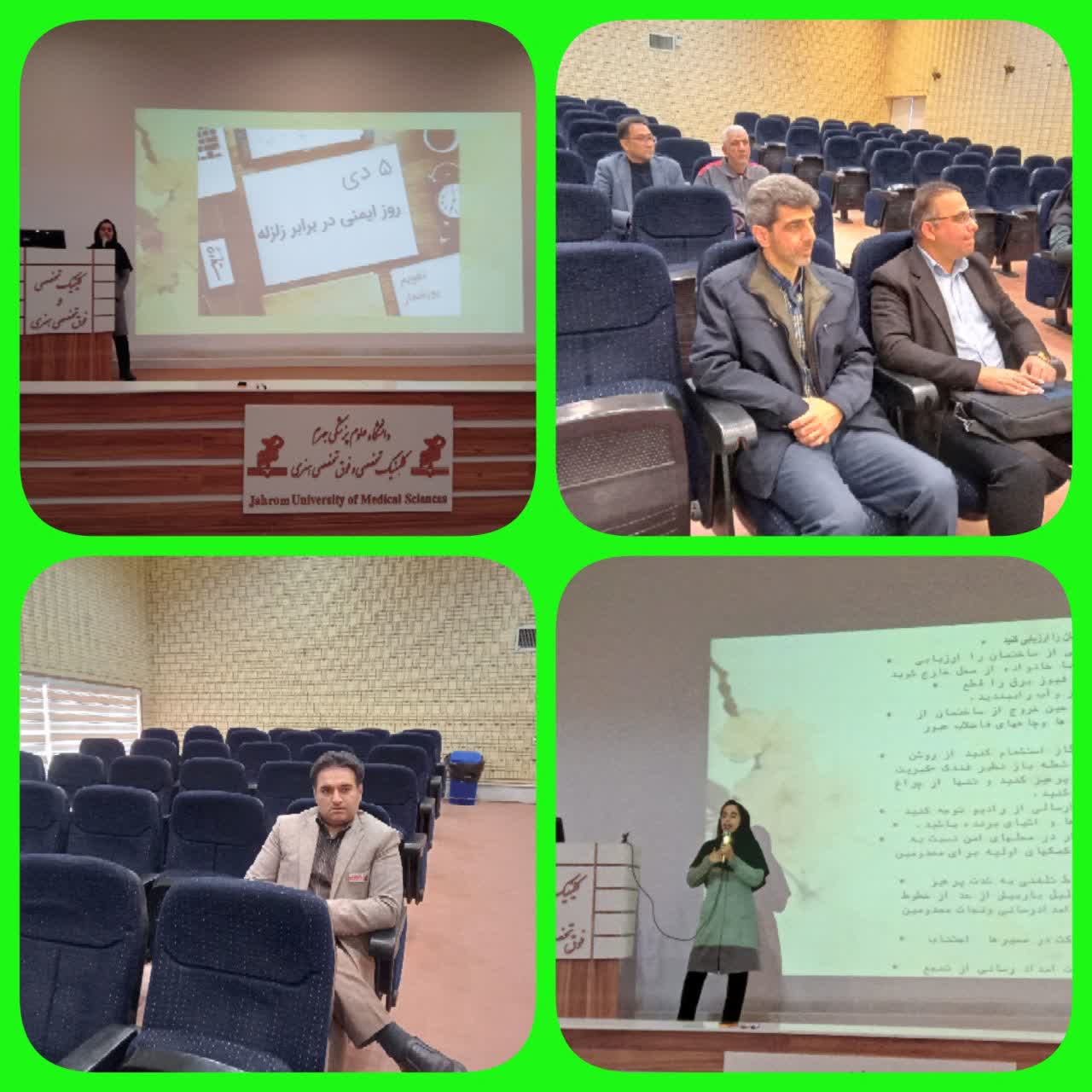 برگزاری کارگاه آمادگی در مقابل زلزله و مانور به مناسبت 5 دی ماه سالروز زلزله بم و روز ایمنی در برابرزلزله
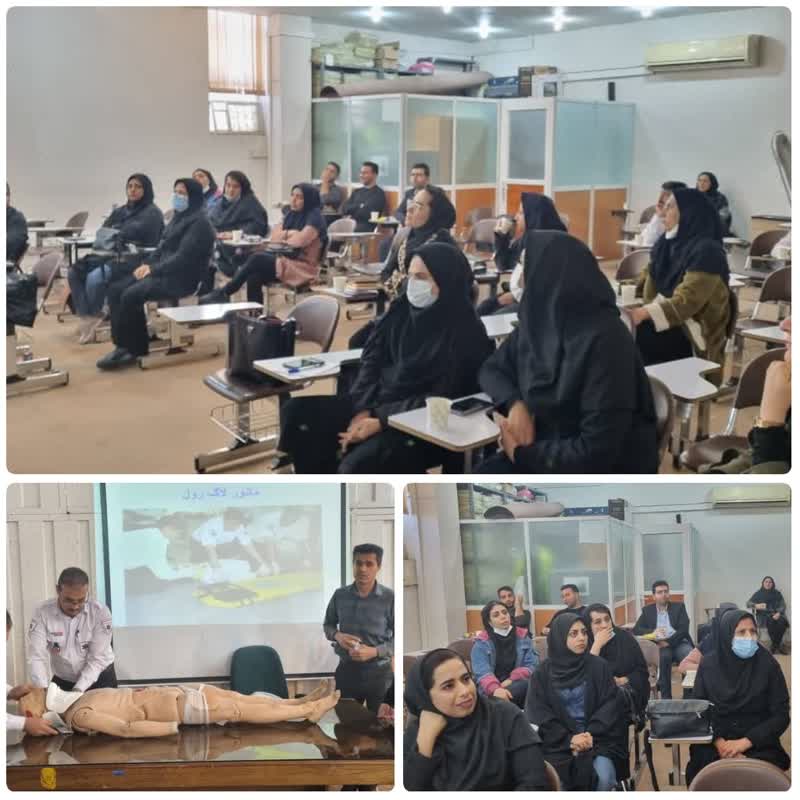 برگزاری کارگاه آموزشی
 "حمل و جابه جایی مصدومین
 در سوانح با رویکرد بیمارستانی"
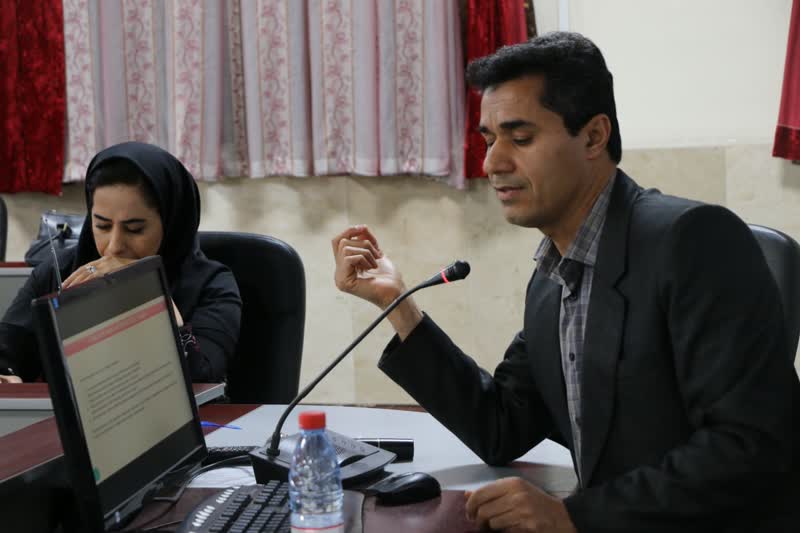 برگزاری دوره آموزشی آشنایی با اصول و مبانی تخلیه‌ اضطراری در حوادث و بلایا
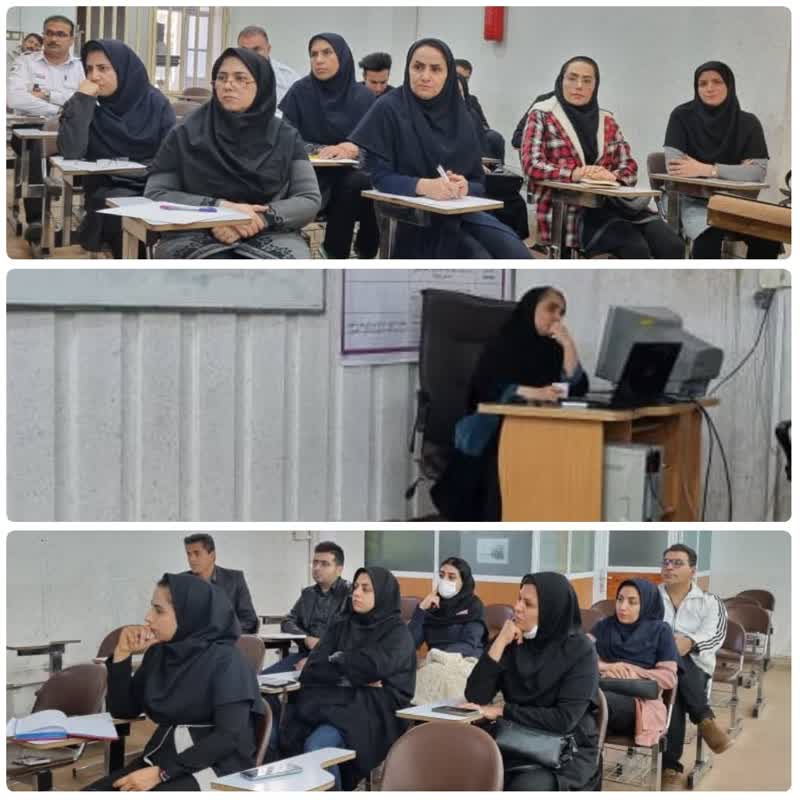 کارگاه آموزشی 
"مدیریت بیماران ترومایی با آسیب های سر و گردن"
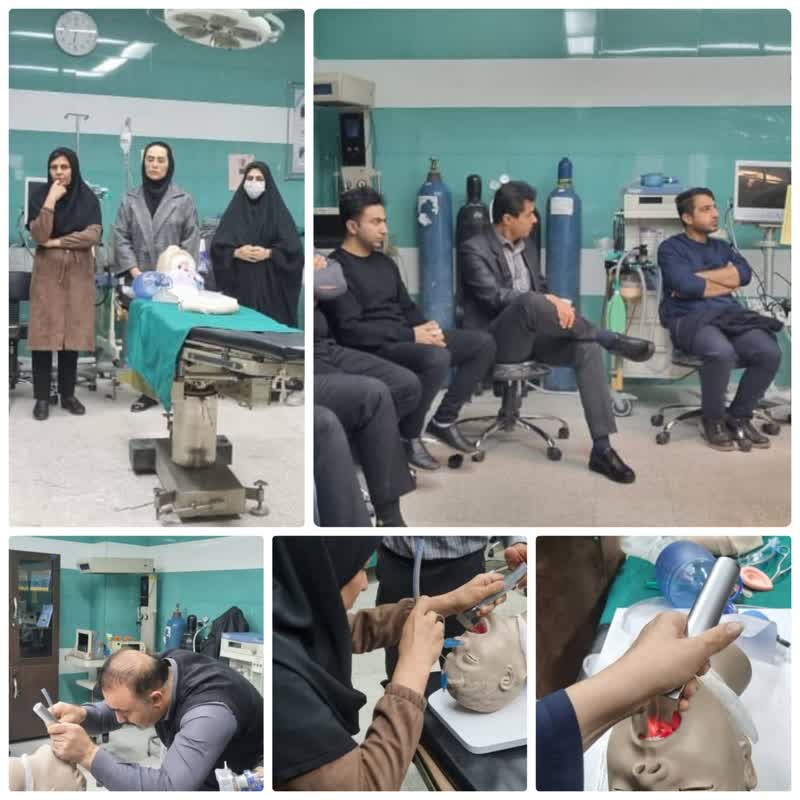 برگزاری کارگاه مدیریت راه هوایی ویژه اعضای کارگروه تخصصی بحران و بلایا در پرستاری
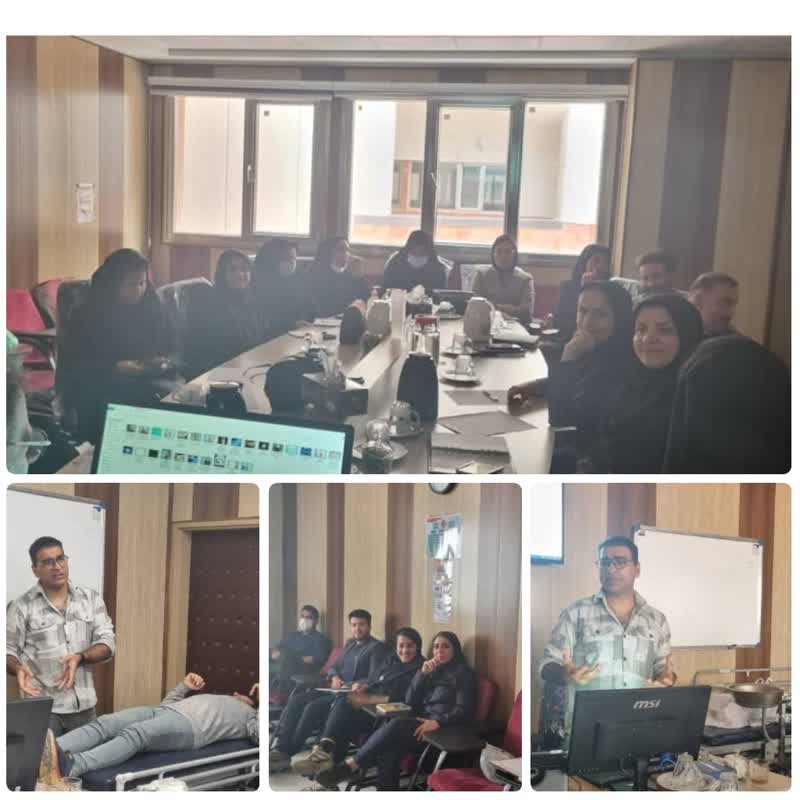 برگزاری کارگاه آموزشی مدیریت آسیب اندام ها و اصول ثابت سازی
حوزه پیشگیری و کنترل عفونت :
برگزاری کمیته دانشگاهی پیشگیری و کنترل عفونت با حضور آقای دکتررئوفی و ریاست دانشگاه و سایر اعضاء در سطح دانشگاه در تاریخ 1402/8/17 و 1402/11/28 
پیگیری مصوبات کمیته دانشگاه جهت نیل به اهداف پیشگیری و کنترل عفونت در بیمارستان های تابعه 
برگزاری جلسات دوره ای کمیته کنترل  عفونت ستادی
شرکت در یازدهمین کنگره تخصصی کنترل عفونت و استریلیزاسیون ، مواد و تجهیزات پزشکی در تاریخ 28 و 29 آذر ماه 1402 در تهران به همراه آقای قیومی و برگزاری جلسات آموزشی متعدد جهت انتقال مطالب به همکاران ذیربط
برگزاری کارگاه میکروب شناسی توسط اساتید مشهد در تاریخ 27، 28 ، 29 آذر ماه 1402 جهت همکاران آزمایشگاه و پرستاران حوزه کنترل عفونت در سطح دانشگاه 
پایش بخش های درمانی بیمارستان های تابعه طبق چک لیست ابلاغی پیشگیری و کنترل عفونت در راستای اجرای دستورالعمل ها 
پایش میزان رعایت بهداشت دست در بیمارستان های تابعه 
ارزیابی اختصاصی اتاق عمل کلیه بیمارستان ها در دو مرحله و برگزاری جلسه بازخورد مشکلات حوزه کنترل عفونت در بخش اتاق عمل و ارائه راهکار 
برگزاری کارگاه های آموزشی : بهداشت دست 1402/2/11 ، سنجه های CSSD 1402/4/19 ، عفونت های بیمارستانی 1402/5/18 ، کنترل عفونت در اتاق عمل 1402/9/20 ، میکروب شناسی 1402/9/29،28،27  ،  VAP ,BSI  1402/11/1 ، UTI,SSI 1402/11/9 ، کنترل عفونت در CSSD 1402/11/17
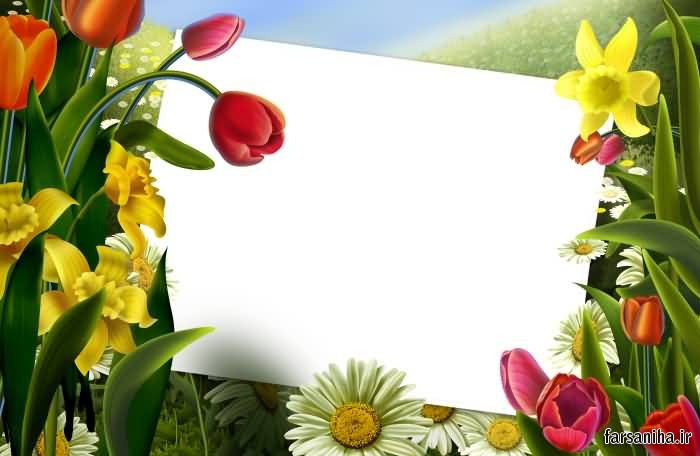 با تشکر